Oct. 29, 2019
You need:
Clean paper / pencil
Microscope History notes 
Cells and their Organelles WS

Warm Up:
Who gave us the term “cells”?  Who used the term “animal-cules”?

I CAN: determine the parts of the Cell and Microscope!
Be ready for WORK!!
Review
What is Spontaneous Generation?
 - the idea that life could suddenly come from non-living stuff
-an old belief
-a belief disproven by Francesco Redi and Louis Pasteur
Spontaneous Generation
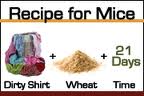 NOW we know that isn’t the way mice are created…right?
[Speaker Notes: In the 1600’s (and earlier), folks thought life could “spring forth” from anything.  They believed that when you left out food and garbage – flies or mice would be “created.”  We NOW understand they weren’t created, but rather enticed, attracted, or lured in – likely by the smell of a food source.]
Cell Theory
Eventually people were able to create the Cell Theory…Schleiden, Schwann, and Virchow are credited.
All living things are composed of cells
Cells are the basic structure of all living things
Cells can only come from other living cells
Robert Hooke (1665)
Used a COMPOUND microscope
Saw cork (dead plant cells)
Described the cell walls (boxes) as “CELLS”
Anton van Leeuwenhoek (1670)
Looked at pond water…living cells
Described the moving beings as “animal-cules”
Compound Microscope
1. Eye Piece or Ocular – lens closest to the eye.
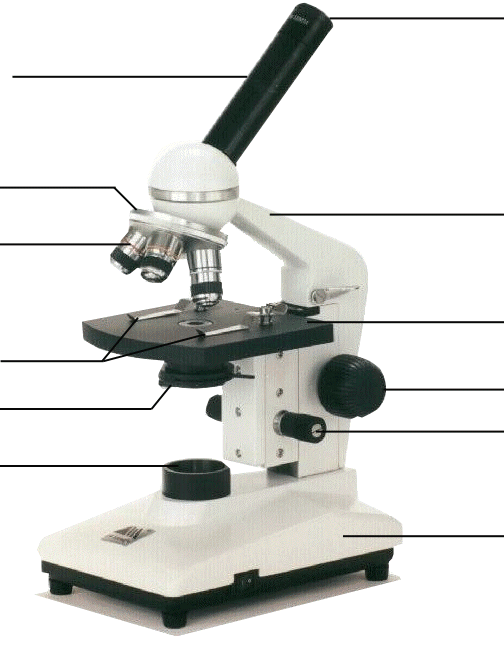 2. Body Tube – gives distance between eyepiece and objective.
3. Nose Piece – holds   the objectives.
4. Arm – holds the tube and lenses.
5. Objective lenses – 
lens closest to the slide.
6. Stage – platform for the slides.
7. Stage clips – 
Holds the slide in place.
8. Coarse Adjustment knob – 
Moves stage up/down (to focus).
9. Diaphragm / IRIS – 
     Controls the amount of light.
10. Fine Adjustment knob – 
      Moves stage up/down slightly
11. Light – 
Shines light through the slide, lens, tube.
12. Base – Holds up the entire microscope.
MRS. NERG-C
The list of characteristics something MUST have to be considered LIVING…!
Movement
Respiration
Sensory
Nutrients (6)
Excretion
Reproduction
Growth
Cells
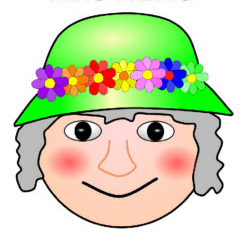 So if cells are helping to do so many different jobs (movement, respiration, etc)…are they all alike?
[Speaker Notes: We know that MRS NERGC isn’t a real person, but tells us what living things are constantly having to do…and one is they are made of cells.  So these cells must be helping to accomplish the tasks like movement, respiration, etc.]
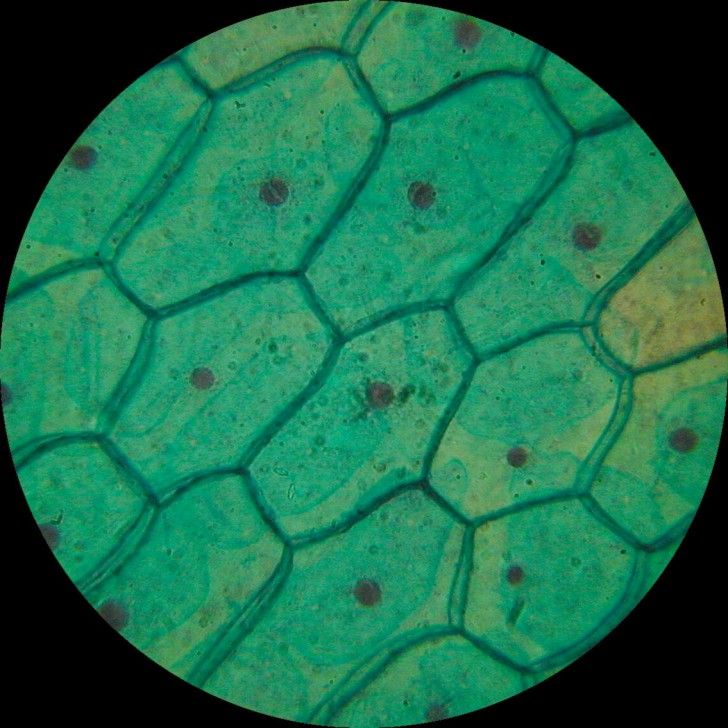 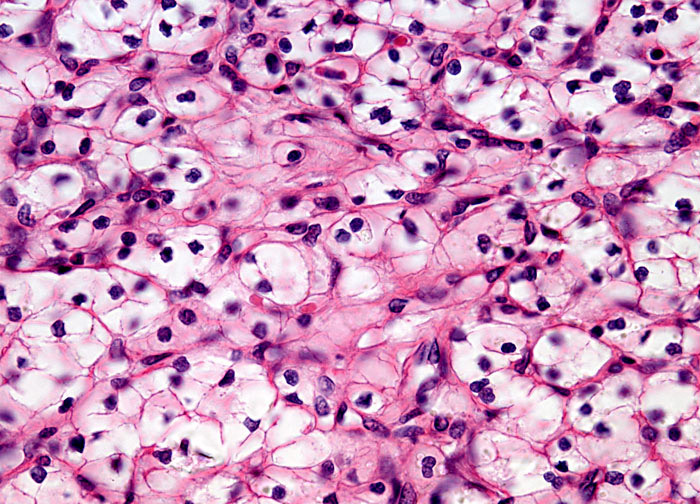 General observations?

Alike?

Different?
[Speaker Notes: Plants tend to have “boxy” shape.  They have a cell wall to hold them up – since they don’t have bones.  Those on the right were “stained” pink/purple.  They are animal, slightly rounded, and blob-like.]
Read and annotate
Find and color
Those parts marked out – are not needed.
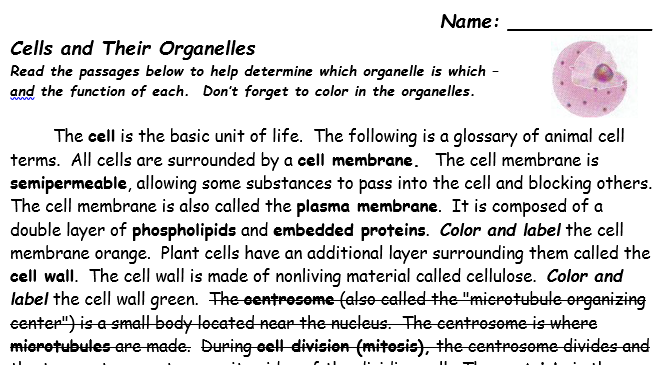 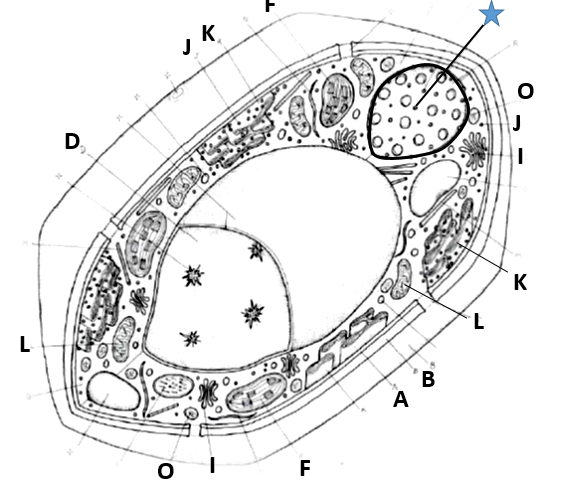 [Speaker Notes: We have these in coloring pages.  I HIGHLY recommend that students color in the word with whatever color – but then use the SAME color to color in the organelle within the cell.  
This is plant.  It’s boxy, has chloroplast, and its vacuole is large (due to limited mobility).]
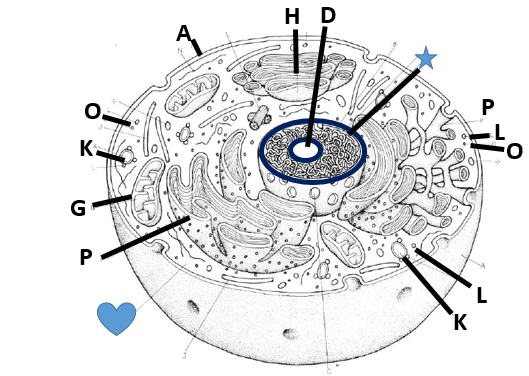 [Speaker Notes: Animal cell – I love the coloring pages.]
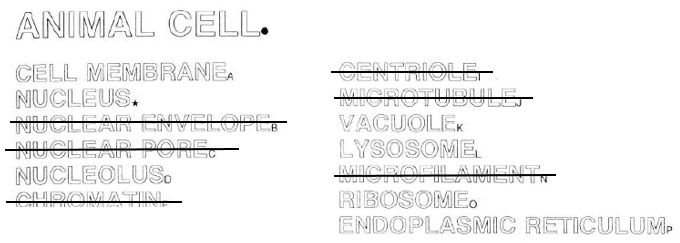 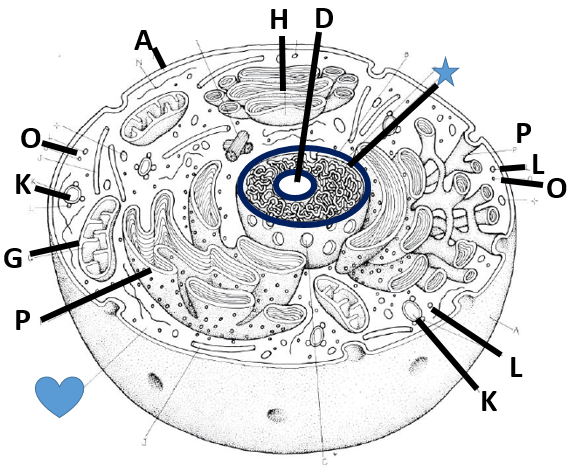 If more is needed…
BrainPop video – the cell (one video) and cell structures (another video)…you’ll have to login.  Login = carrington1; password = cougars (each is about 2.5 min)

Amoeba sister video – the grand tour of the cell (about 9 min)
CELLS
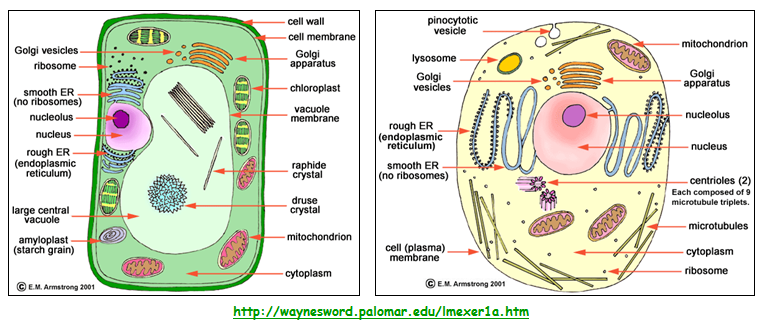 Using a Compound Microscope
Always __________ the microscope by the __________________.
Keep the microscope in the  ________________________. (Stay away from the edge!)
Always start with the _________________ power objective (the _____________one).
Place your ___________on the ____________. Try to center your specimen with the_________. 
Start with the stage ___________________________ (_______________________________)
Turn on the _______.
Focus using the _______________________________ first. Move the stage ________from the ___________ until the image is in focus.
Once the slide is_________ and ________________, then use the _____________________to sharpen the image.
Only, then may you switch to ____________________.
To calculate power of magnification:
	Total magnification =  _______ x __________
Total magnification = 10 x 4 = 40
Microscope Hints
Use the ___________________to adjust the amount of _______________ if the image is too dark. 
Don’t focus by moving the stage and objective closer together – they may _______________________the lens. Only focus by moving them _____________from one another!!!!
NEVER use the ________________________________when you are looking through the high power objective! Only use the fine adjustment knob.
Use special lens paper to clean the lenses.
Don’t _____________________in the lab – these microscopes are expensive and __________________________!!!
How to make a wet mount slide
Cut out an _______ from the paper and place it in the _____________________________.
Add 1 drop of ____________(not too much!)
Holding the cover slip gently, place one edge___________________________________.
Hold it a __________________ and slowly lower. 
There shouldn’t be any ________________________or excess water.
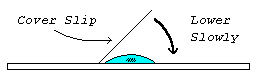 After viewing the slide
Take the stage __________________ position.
Turn the ______ so the ___________ objective lens is in place.
Remove the ___________ and place it safely to the side.
Turn off the _____________.
Make sure the area is ______________.  All supplies should be __________ for the next group.
City jobs
Gate/wall around the city
City hall / government building
Mayor
City parks 
Building company
Power Plant (factory)
Waste management
Storage facility
Gate keeper / guard
Solar energy farm
Transportation dept.
Post office
Cell Membrane
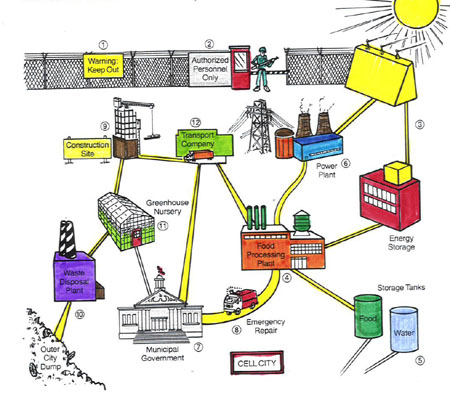 BOTH Plant and Animal Cells
Function: controls what substances enter and exit the cell
Analogy to City: City “Gate Keeper”
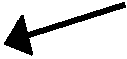 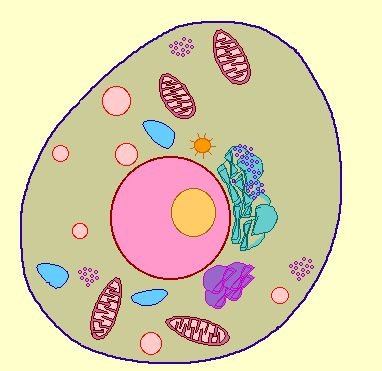 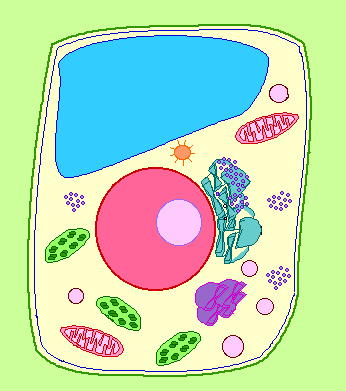 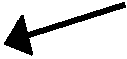 Cell Wall
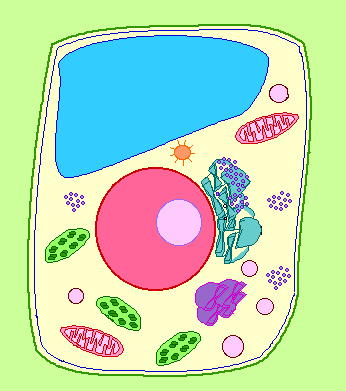 PLANT CELLS ONLY 
Function: surrounds plants to protect and support the cell
Analogy to City: City Border
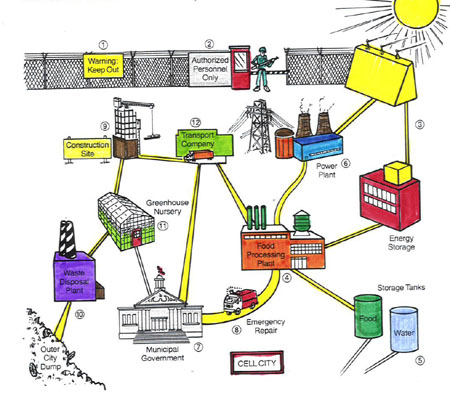 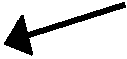 Nucleus
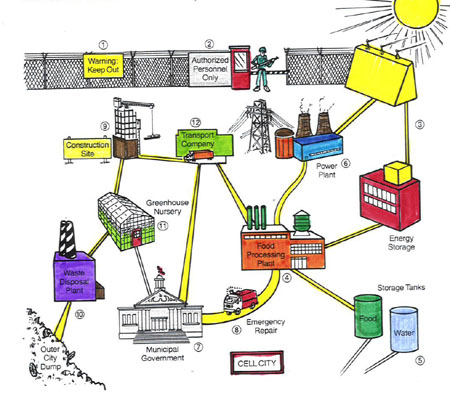 BOTH Plant and Animal Cells
Function: directs all the cells activities(brain of cell)
Analogy to City: City Hall
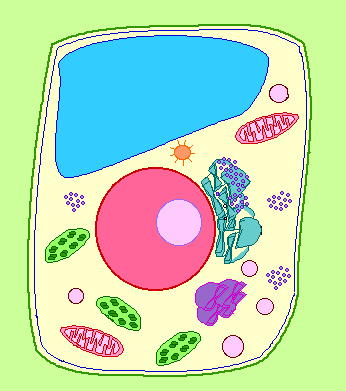 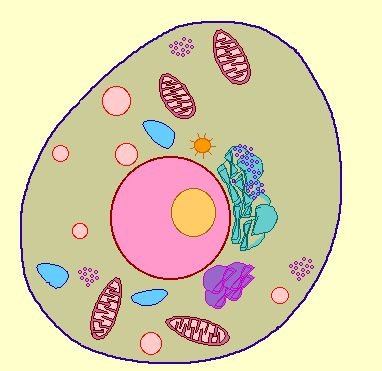 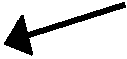 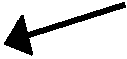 Nucleolus
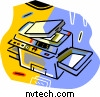 BOTH Plant and Animal Cells
Function: makes ribosomes inside the nucleus
Analogy to City: Copy Machine Inside City Hall
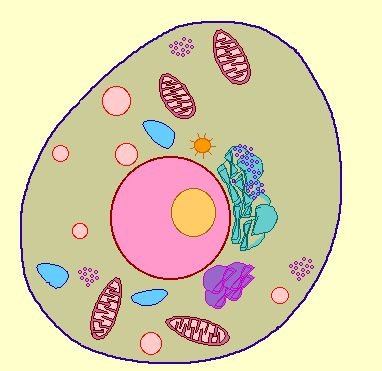 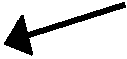 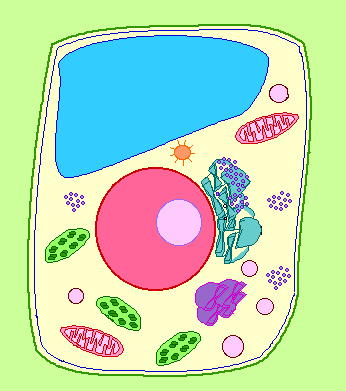 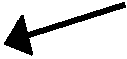 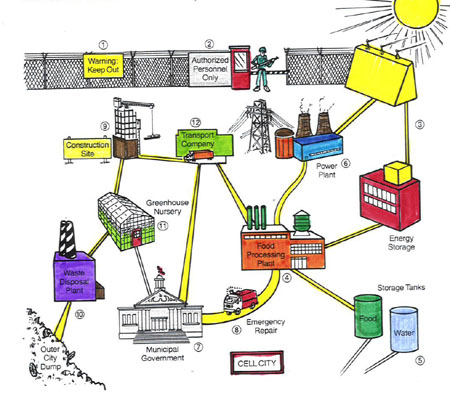 Nuclear Membrane
BOTH Plant and Animal Cells
Function: controls what enters and leaves the nucleus, protects
Analogy to City: gate around City Hall
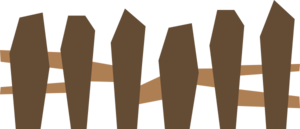 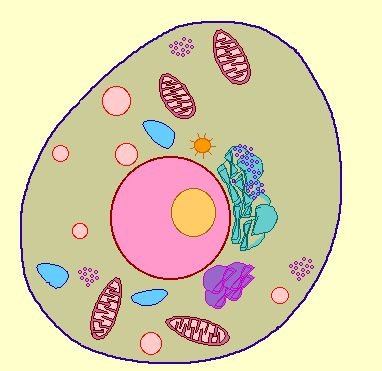 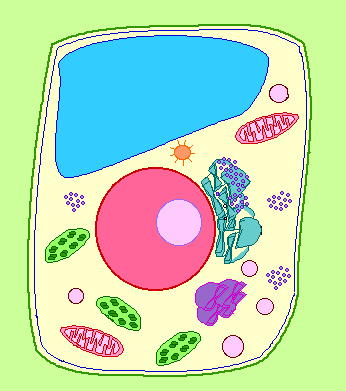 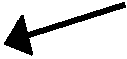 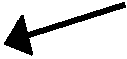 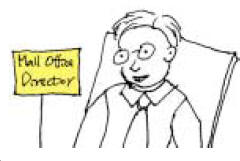 Chromosomes
BOTH Plant and Animal Cells
Function: contains the important blueprints of the cell or DNA
Analogy to City: City Mayor
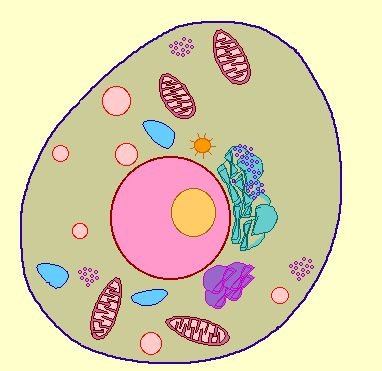 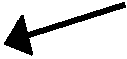 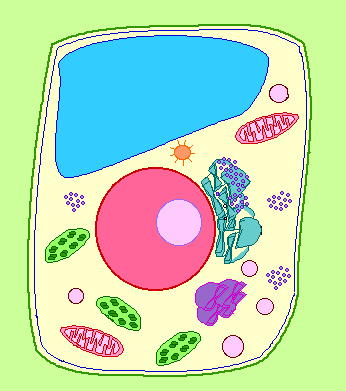 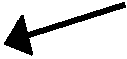 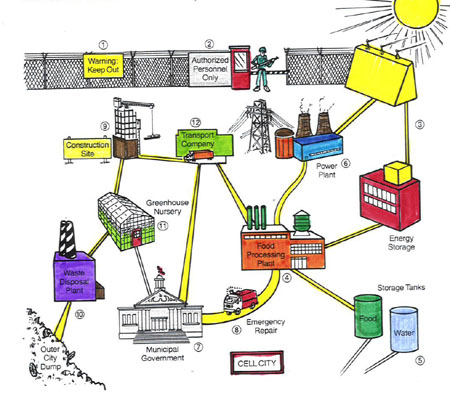 Vacuole
BOTH Plant and Animal Cells
Function: stores food, water, waste, and othermaterials
Analogy to City: Warehouses, Water Towers, etc.
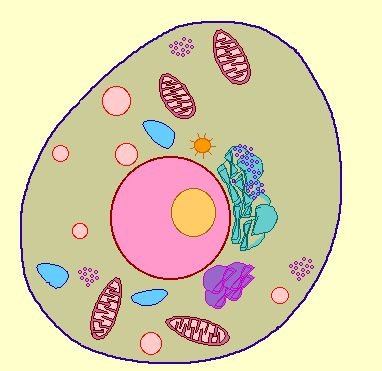 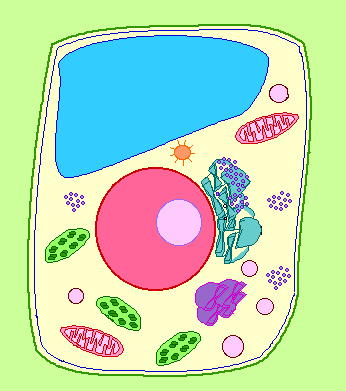 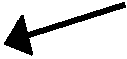 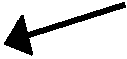 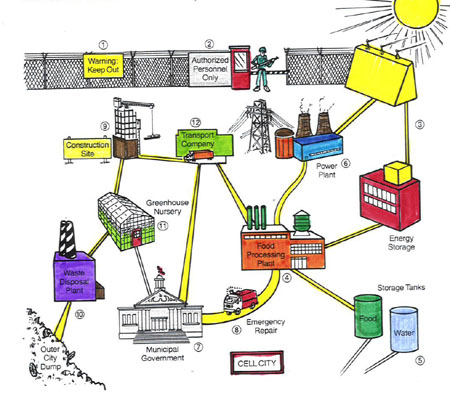 Chloroplast
PLANT CELLS ONLY
Function: captures energy from sunlight and produces food
Analogy to City: Solar Energy Plant
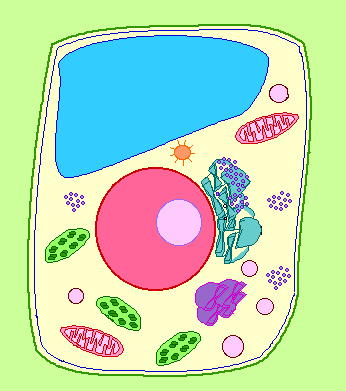 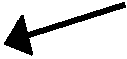 Endoplasmic Reticulum
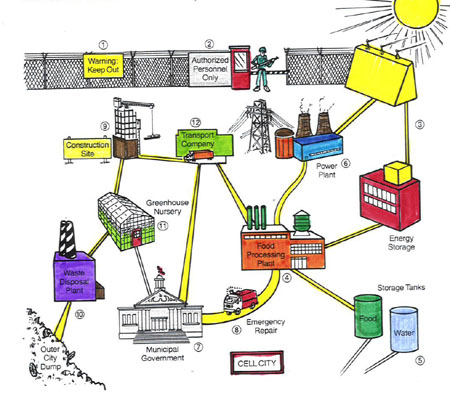 BOTH Plant and Animal Cells
Function: built proteins and move them throughout cell or out of cell(Smooth – no ribosomes, Rough – ribosomes)
Analogy to City: City Transportation Department
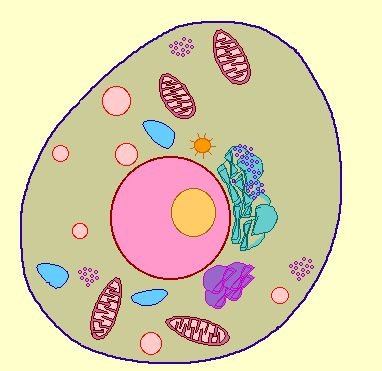 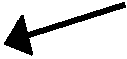 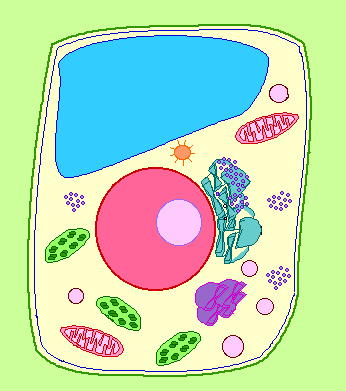 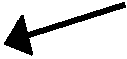 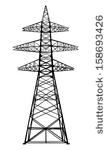 Cytoplasm
BOTH Plant and Animal Cells
Function: gel-like fluid between cell membrane and nucleus, allows other organelles to float freely through cell
Analogy to City: City Yards
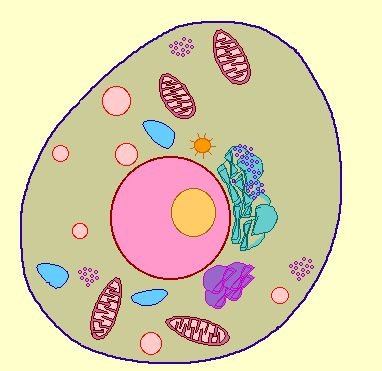 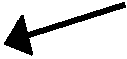 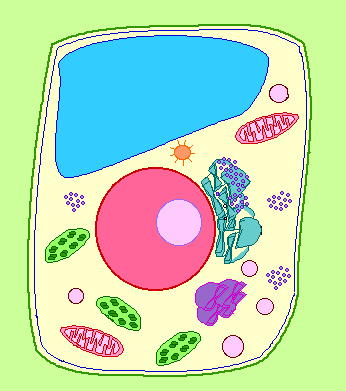 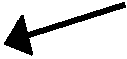 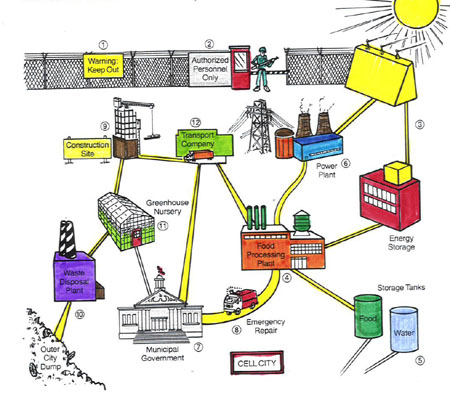 Ribosomes
BOTH Plant and Animal Cells
Function: produce proteins 
Analogy to City: Construction Company
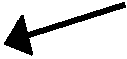 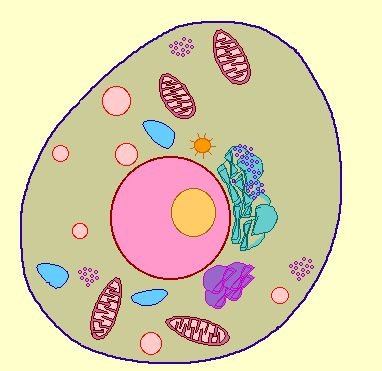 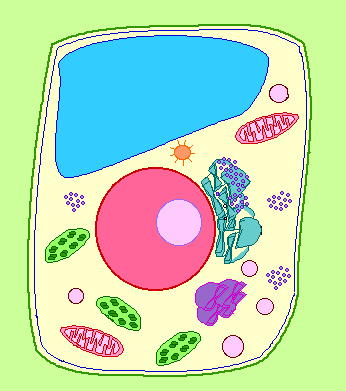 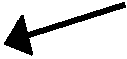 Lysosomes
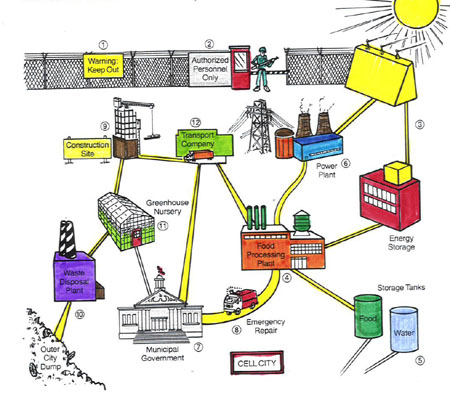 ANIMAL CELLS ONLY
Function: contain chemicals that break downfood particles and worn out cell parts
Analogy to City: Recycle or Waste Management Company
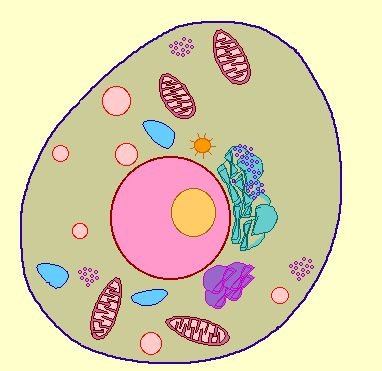 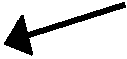 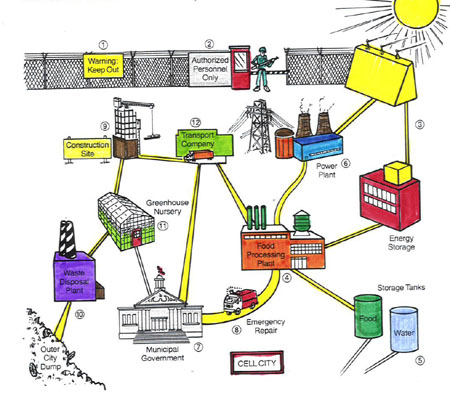 Mitochondria
BOTH Plant and Animal Cells
Function: rod-shaped organelle that produce energy (powerhouse)
Analogy to City: Energy Plant
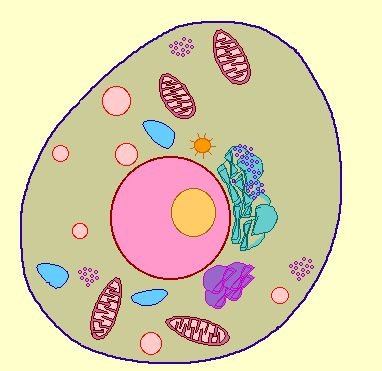 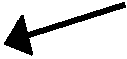 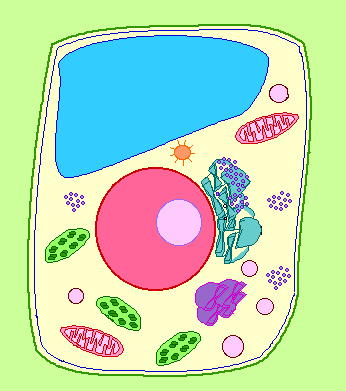 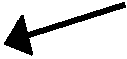 Golgi Body
BOTH Plant and Animal Cells
Function: receives materials from the endoplasmic reticulum and sends them to other parts of the cell
Analogy to City: Post Office
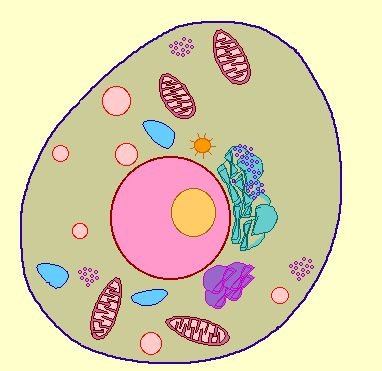 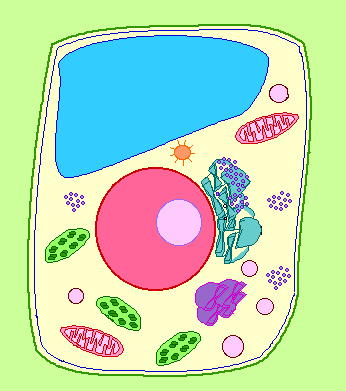 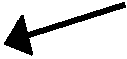 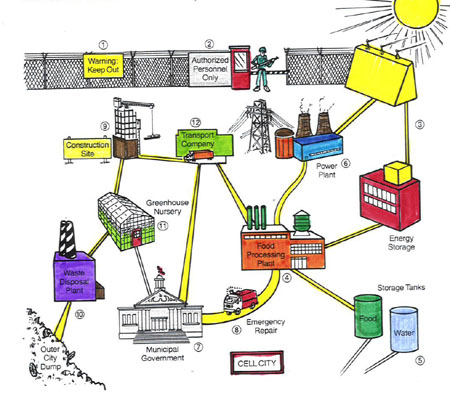 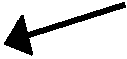 Post Office
The Whole City…
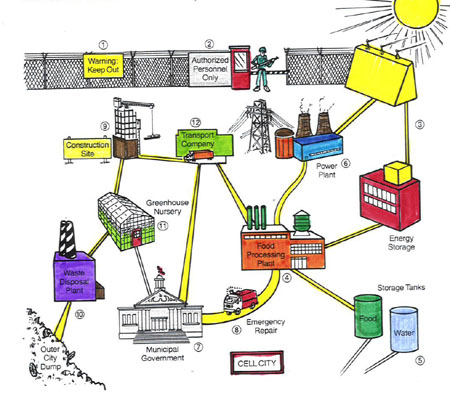 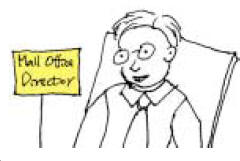 Post Office
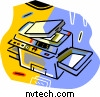 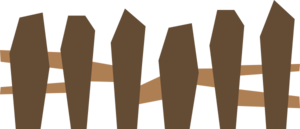 1. Choose the wrong statement from the following.
a) Mitochondria produces most of the energy for the cell.
b) Chloroplasts are “food producers.”
c) Cell wall controls the movements of materials into and out of the cell.
d) Nucleus regulates and controls all cell activities, acting as the “brain” of the cell.
2. Match the cell part to the nickname.
1) Cytoplasm
2) Nuclear membrane 
3) Vacuoles

a. Gate of the nucleus
b. Area of movement where cell parts move
c. Storage tanks
School analogy
Cut the doors/windows – just three sides.
Put the schoolhouse onto colorful paper and trace the box space.
Remove the schoolhouse and cut out the square place descriptions.
Determine where each square goes – and then glue!
Put schoolhouse over top and glue.
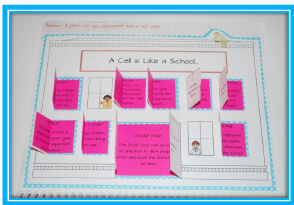 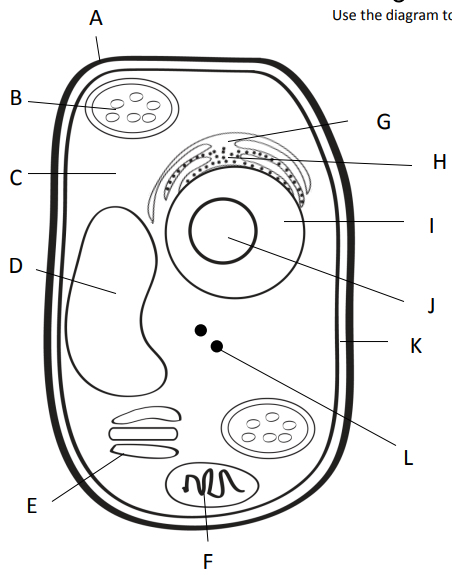 Outer most part of plant cell.
Makes food from sunlight
Road (smooth)
Road (rough)
Gel surrounding all
Controls cell
Storage
Copies ribosomes
Inner part of outer covering of plant cell.
Protein factory
Packaging plant
Power factory
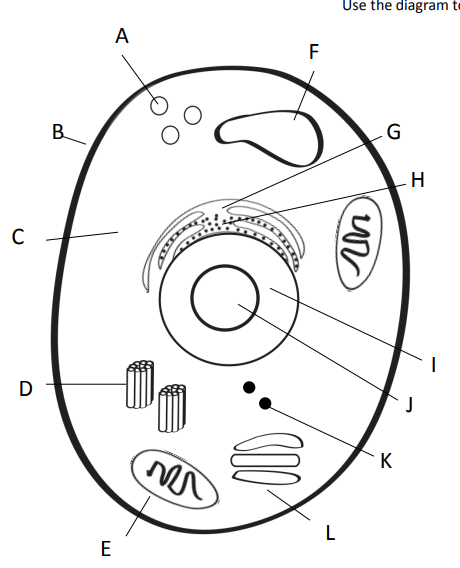 Clean up (pac-man)
Storage
Outer covering of an animal cell.
Road (smooth)
Road (rough)
Gel surrounding all
Controls cell
Copies ribosomes
Centrioles = help in cell division (reproduction)
Protein factory
Power factory
Packaging plant
Stations?
Sciencespot.net stations are awesome
Station #1 – Mystery Pix / What are looking at?
Station #2 – Making a slide (“e”)
Station #3 – Select a slide (already prepared)
Station #4 – What’s in pond water?
Station #5 - Microscope basics
Stations #6 – online microscopes
[Speaker Notes: Sciencespot.net
Look in the biology section for Microscope Mania.  Answer documents, pictures, instructions, links – all done.  You have to set up the station with the microscope and the supplies…some supplies to make a letter “e” slide, some prepared/glued/store bought, some well slides with pond water. 
The Mystery Pix, Microscope basics are things done at their own seat – no computer or microscope needed.
The online microscope requires a computer and internet access.]